Présentation des résultats du groupe 4
DOMAINE D’INTERVENTION 11:Insuffisance de personnel qualifié
0. Le groupe 4
FACILITATEUR:
Gaoussou KONATÉ


CO-FACILITATEUR:
Eugène VOUDRI
0. Le groupe 4
RAPPORTEURS:

MPASSI BIRANGUI Hortense

MOKOKO YOKA Quentin
5. Effectuer une analyse d’écarts
En utilisant les meilleures pratiques de la feuille de route
BP 11a
Objectif 11a – Déterminer les besoins de soutien  pour la sécurité de l’aviation face aux prévisions de croissance de l’aviation commerciale (faire correspondre tâches et ressources).
BP 11a
BP 11a-1 – Les parties prenantes, collectivement et individuellement, évaluent les besoins en ressources humaines pour le recrutement et la formation de personnel, ceci incluant des prévisions de croissance, niveaux cibles et normes pour la formation. 

 Terminé
 En quelque sorte
x Peu / pas
 Non applicable
			Discussion
BP 11b et 11d
Objectif 11b – Mettre en œuvre des plans pour  l’apport d’éléments qualifiés en nombres appropriés 
Objectif 11d – Plans de ressources humaines, pour l’apport d’éléments qualifiés en nombres appropriés. 
[Les objectifs 11 b et 11d seront abordés ensemble, vu le contenu semblable).]
BP 11b et 11d
BP 11b-1 – Les parties prenantes déterminent des sources potentielles de personnel dûment qualifié et encouragent activement un nombre suffisant de personnes  à suivre les cours d’établissements de formation agréés. 

 Terminé
 En quelque sorte
 Peu / pas
 Non applicable
			Discussion
BP 11b et 11d
BP 11b-2 – Les organisations établissent et mettent en oeuvre un plan roulant sur plusieurs années pour les ressources humaines, et ce plan est régulièrement revu et actualisé. 

 Terminé
 En quelque sorte
x Peu / pas
 Non applicable
			Discussion
BP 11c
Objectif 11c – Établir des processus d’audit pour confirmer que les plans de ressources humaines livreront ces ressources  en nombres appropriés.
BP 11c-1
BP 11c-1 – Les parties prenantes  établissent des processus d’audit et des examens internes et indépendants.


 Terminé
 En quelque sorte
x Peu / pas
 Non applicable
			Discussion
Tableau 11d Modèle de maturité pour le domaine d’intervention 11
Niveau 1 – En développement

 Il n’existe pas de plan de ressources humaines.
 Il n’existe guère, voire pas, de procédures pour la formation de personnel. .
 Des pénuries de personnel se produisent constamment.
Tableau 11d Modèle de maturité pour le domaine d’intervention 11
Niveau 2 – Les aspects à améliorer sont déterminés

 Des procédures de recrutement de ressources humaines sont en place. 
 Un niveau adéquat de formation effective n’est pas assuré. 
 L’accès aux établissements de formation est limité.
Tableau 11d Modèle de maturité pour le domaine d’intervention 11
Niveau 3 – En évolution - Changements en cours 

 Plan de ressources humaines structuré pour répondre aux besoins futurs. 
 Les formations sont accessibles. 
 Un niveau de formation approprié est assuré.
Tableau 11d Modèle de maturité pour le domaine d’intervention 11
Niveau 4 –Très évolué 

 Il existe un niveau élevé de formation, correspondant aux prévisions de croissance et aux exigences de la technologie. 
 Des normes de formation reconnues à l’échelon international sont intégrées dans les programmes de formation de l’organisation. 
 Des plans de carrière sont mis en œuvre.
Tableau 11d Modèle de maturité déterminé par le groupe Dpour le domaine d’intervention 11
Niveau 1 – En développement

 Il n’existe pas de plan de ressources humaines.
 Il n’existe guère, voire pas, de procédures pour la formation de personnel. .
 Des pénuries de personnel se produisent constamment.
Model de maturité pour guider l’analyse d’écarts
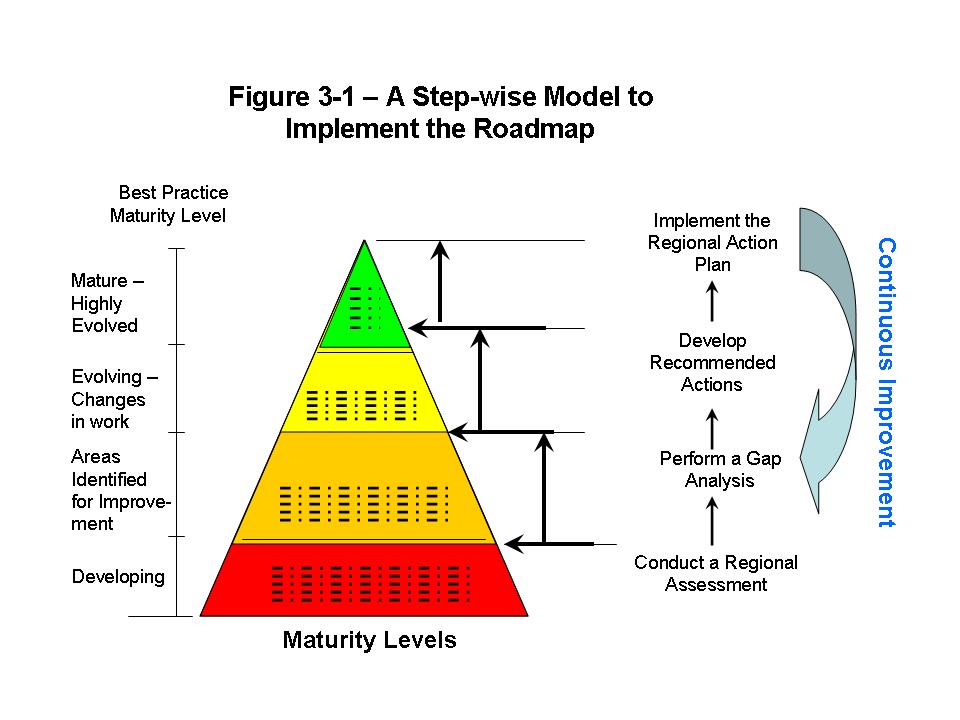 [Speaker Notes: In addition to describing Best Practices and Metrics for each Objective, Part 2 of the Roadmap also provides a detailed Maturity Model for each Focus Area based upon achievement of the Best Practices.  This Model should help Regional Teams assess the state of development within their region with respect to the 12 Focus Areas and to use that assessment to focus their efforts in the near future.]
6. Actions recommandées
1 Mettre en place une politique commune de reconnaissance et de gestion des licences
6. Actions recommandées
2 Établir et mettre en œuvre un plan de formation pour chaque partie prenante
6. Actions recommandées
3 Créer et renforcer des centres de formation complémentaires au niveau de la région
6. Actions recommandées
4 Mettre en place le SSP et le SMS
6. Actions recommandées
5 Mettre à contribution l’expertise disponible du projet COSCAP en attendant la mise en œuvre effective de l’ARSA
6. Actions recommandées
6 Inciter les parties prenantes à s’inscrire aux audits reconnus
6. Actions recommandées
7 Développer un plan de ressources humaines qui tient compte des besoins actuels et futurs
6. Actions recommandées
8 Établir une politique et des procédures d’embauche, de recrutement et de rétention du personnel
6. Actions recommandées
9 Mettre en place les mécanismes législatifs et organisationnels pour assurer l’autonomie réelle des AAC
Priorité des actions recommandées selon le niveau de l’indice de changement
Global Aviation Safety Roadmap Workshop – Step 6					         Slide 27
Priorité des actions recommandées selon le niveau de l’indice de changement
Global Aviation Safety Roadmap Workshop – Step 6					         Slide 28
Priorité des actions recommandées selon le niveau de l’indice de changement
Global Aviation Safety Roadmap Workshop – Step 6					         Slide 29
Priorité des actions recommandées selon le niveau de l’indice de changement
Global Aviation Safety Roadmap Workshop – Step 6					         Slide 30
Priorité des actions recommandées selon le niveau de l’indice de changement
Global Aviation Safety Roadmap Workshop – Step 6					         Slide 31
7. Développer un plan d’actions
7.1  Établir et mettre en œuvre un plan de formation pour chaque partie prenante

1) Etablir le référentiel de compétences
 États et Industrie
 1 à 3 mois
7.1  Établir et mettre en œuvre un plan de formation pour chaque partie prenante

2) Évaluer les besoins en compétences
 États et Industrie
 1 à 3 mois
7.1  Établir et mettre en œuvre un plan de formation pour chaque partie prenante

3) Identifier les centres de formation
 États et Industrie
 1 à 3 mois
7.1  Établir et mettre en œuvre un plan de formation pour chaque partie prenante

4) Définir et mettre en place les besoins en ressources financières
 États et Industrie
 6 à 12 mois
7.1  Établir et mettre en œuvre un plan de formation pour chaque partie prenante

5) Former le personnel
 États et Industrie
 Activité permanente
7.1  Établir et mettre en œuvre un plan de formation pour chaque partie prenante

6) Évaluer la formation
 États 
 Activité continue
7.1  Établir et mettre en œuvre un plan de formation pour chaque partie prenante 

7) Définir le contenu des formations
 États et Industrie
 1 à 3 mois
7.1  Établir et mettre en œuvre un plan de formation pour chaque partie prenante

8) Assurer le maintien des compétences compétences
 États et Industrie
 Activité continue
Résultats attendus:

 Personnel qualifié, compétent et disponible
 Migration du niveau de maturité 1 à 4
MERCI

QUESTIONS?
41